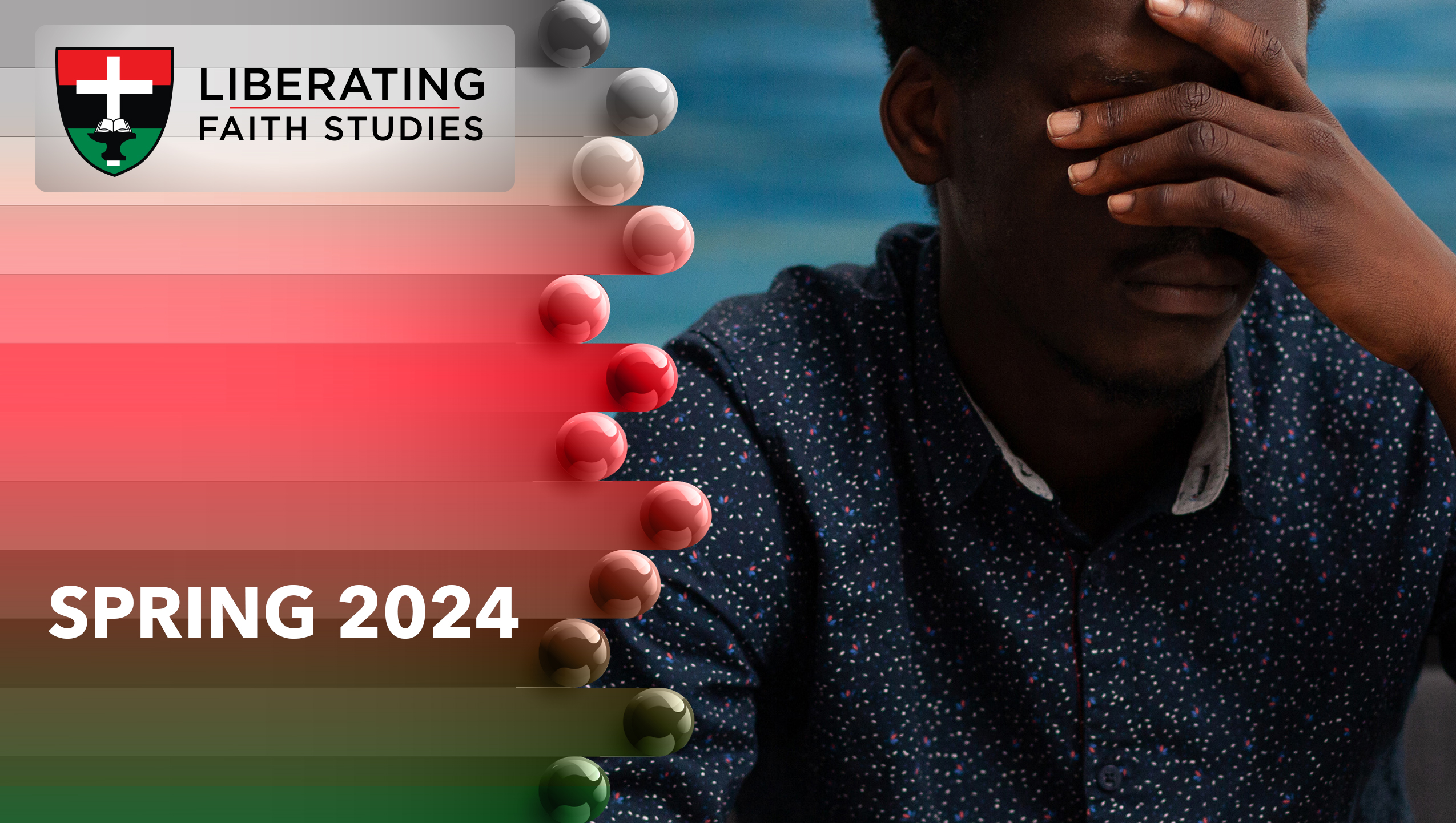 LESSON 10:  MAY 5
Justified by Faith in Jesus

Focus Scripture: Romans 3:21-30

Key Verse: For there is no distinction, since all have sinned and fall short of the glory of God; they are now justified by his grace as a gift, through the redemption that is in Christ Jesus. Romans 3:22b-24 (NRSV UE)
Romans 3:21-30 (NRSV UE)
21	But now, apart from the law, the righteousness of God has been disclosed and is attested by the Law and the Prophets,
22	the righteousness of God through the faith of Jesus Christ for all who believe. For there is no distinction,
23	since all have sinned and fall short of the glory of God;
24	they are now justified by his grace as a gift, through the redemption that is in Christ Jesus,
25	whom God put forward as a sacrifice of atonement by his blood, effective through faith. He did this to demonstrate his righteousness, because in his divine forbearance he had passed over the sins previously committed;
26	it was to demonstrate at the present time his own righteousness, so that he is righteous and he justifies the one who has the faith of Jesus.
27	Then what becomes of boasting? It is excluded. Through what kind of law? That of works? No, rather through the law of faith.
28	For we hold that a person is justified by faith apart from works prescribed by the law.
29	Or is God the God of Jews only? Is he not the God of gentiles also? Yes, of gentiles also,
30	since God is one, and he will justify the circumcised on the ground of faith and the uncircumcised through that same faith.
Key Terms
Eternal Security Doctrine – The teaching which says once a person truly repents and accepts Christ as Savior, that person’s salvation is eternally secured and cannot be lost by subsequent sinful deeds.
Ascetic – Punitive and severe, especially of rituals.
Psyche – The whole being, the soul, or essence of life.
Propitiation – Appeasement offering or gesture (offered to please God).
Testy – Test as in belief, patience, etc.; irritating.
Patron – Supporter, sponsor, donor of person or event, usually for a given cause.
Your title here
Pedigree – The true class (qualification) that gives a person rights to special honors.
Beneficiaries – People who benefit from an act.
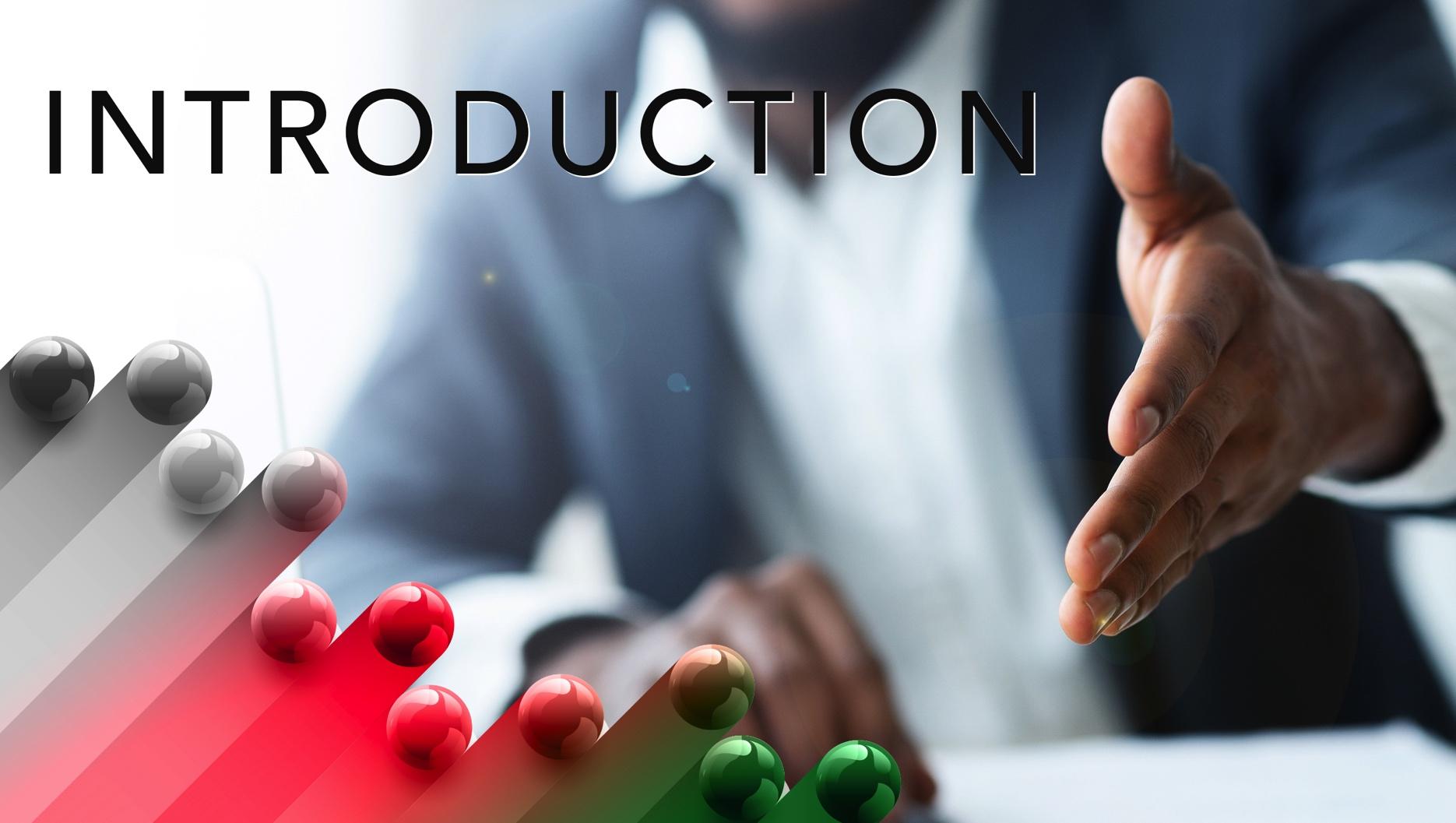 In this section, we turn from individuals acting in faith (courage) to the grounding or reasoning behind the theology of righteousness with God through faith in the atoning work of Jesus Christ. To most of us today, this is a simple concept because we have heard it all our lives. And what is the competing theology?
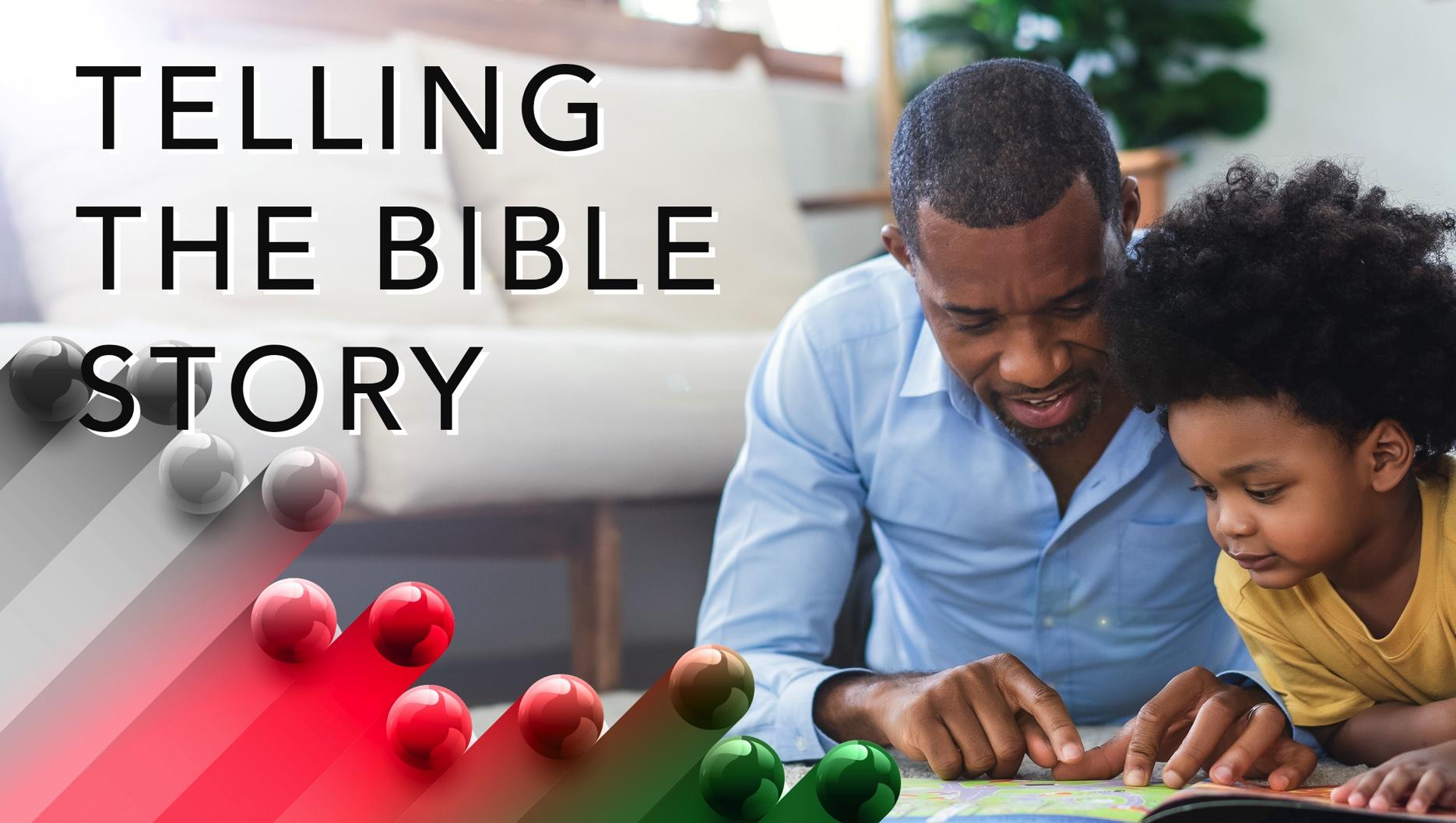 At the start, appreciating the text brings us into an argument that Paul started at the beginning of the book of Romans. The jump-off point for the text is the preceding verse 20, which states the purpose of the law was not to reconcile sinners with God, but to show what sin is and how sinful we are.
A wonderful serenity has taken possession
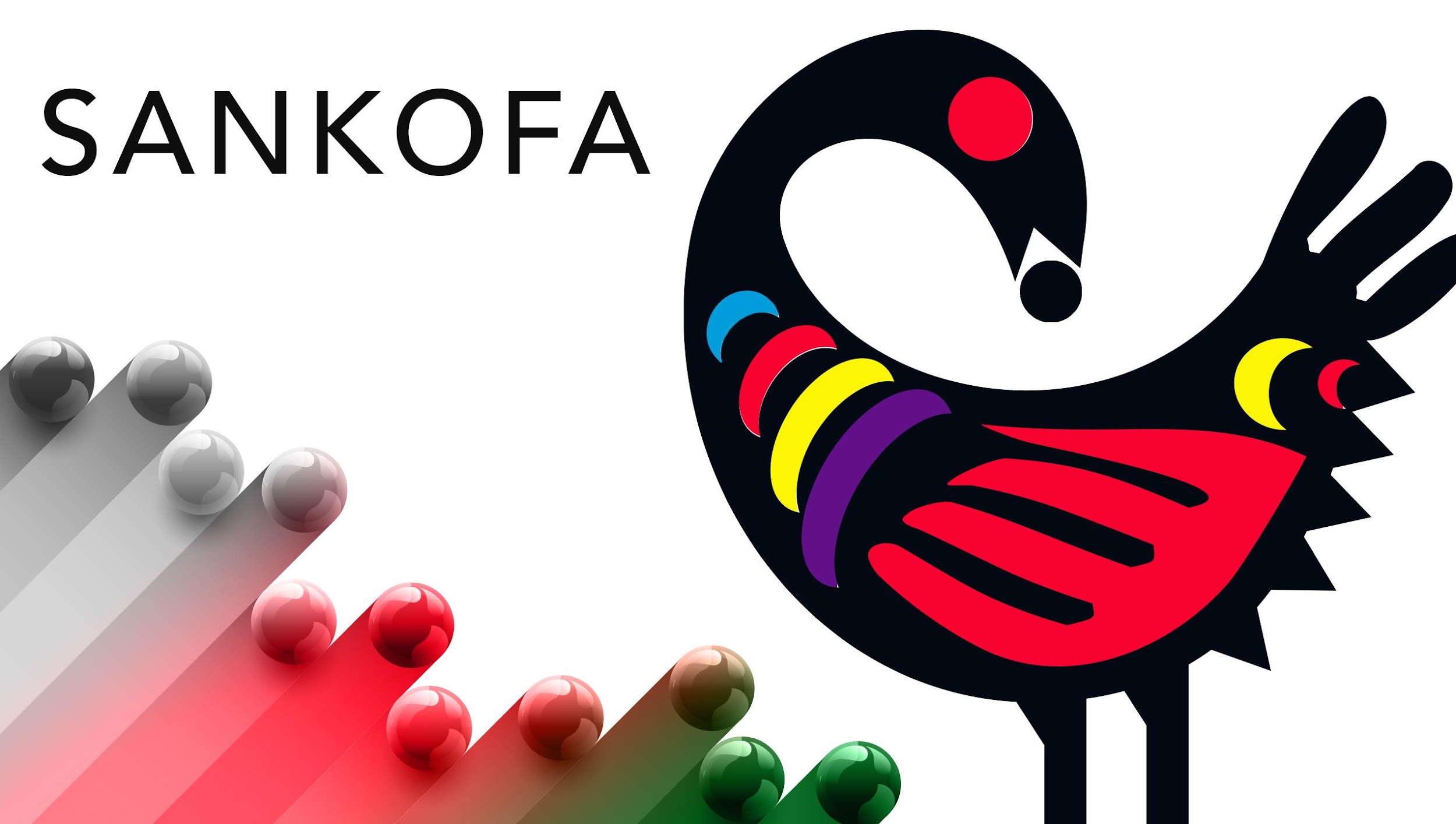 In verse 30 of the text, Paul underlined the concept that God offers salvation to all people (Jews and Gentiles) on the same basis of faith in Christ. That idea took on a new complexion in recent times, with certain intellectuals questioning the relevance of Christianity for black people. Maybe you have heard the assertion that Christianity is a “white man’s religion.”
A wonderful serenity has taken possession
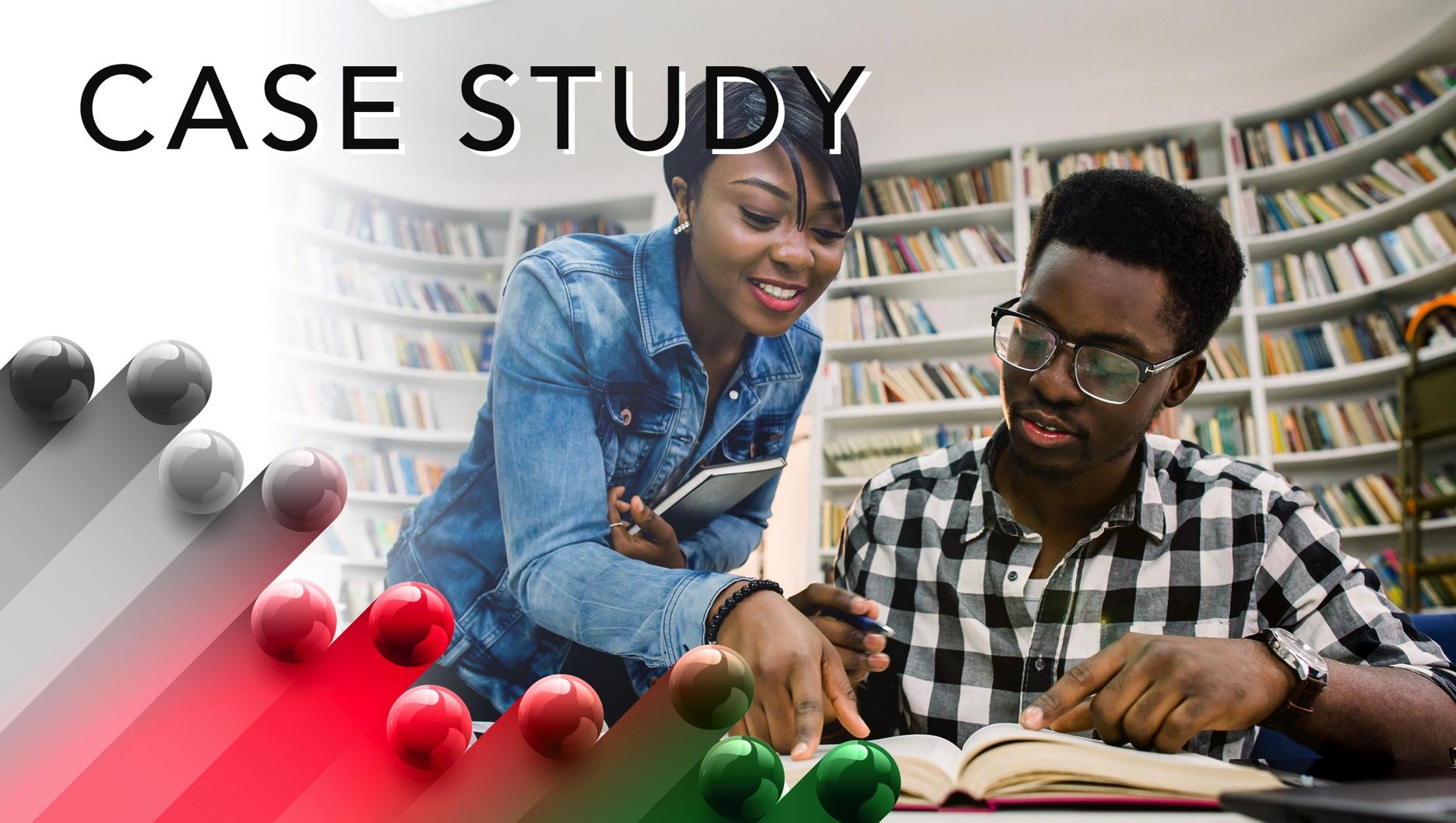 It is easy to believe that Paul settled conclusively the issue of salvation and removed the tension between works and grace through faith. And in many political alliances, mainstream theology has laid those matters to rest. However, that is not the full story. Among some theologians and philosophers, the question remains on how far the grace of God extends to reach and reconcile humankind to God.
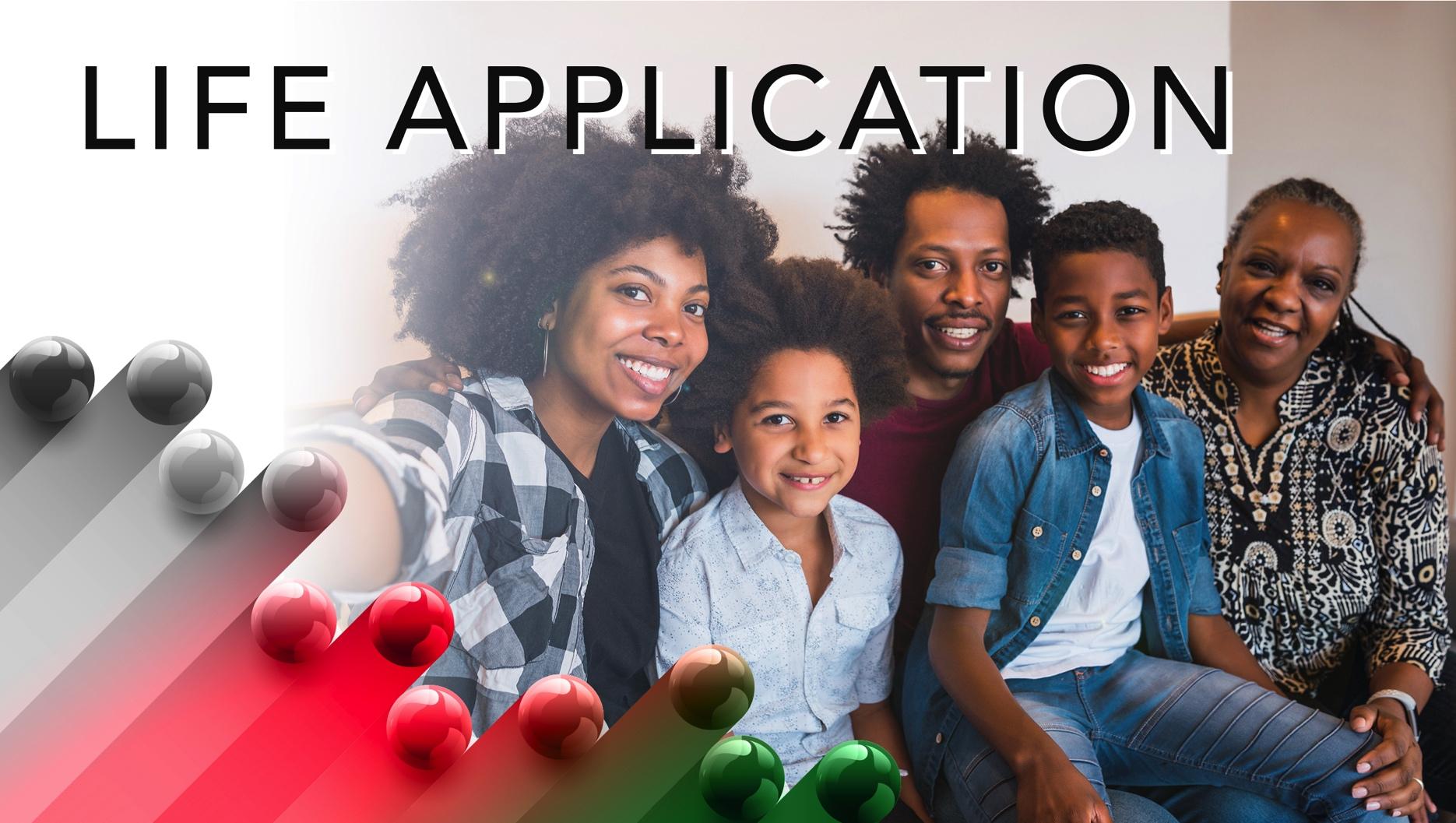 In a sense, the text is clear about what we should do if we are outside the community of faith and recognize we are sinners who need forgiveness for sin. By faith in the atoning death of Jesus Christ, we accept God’s grace. That is quite simple.
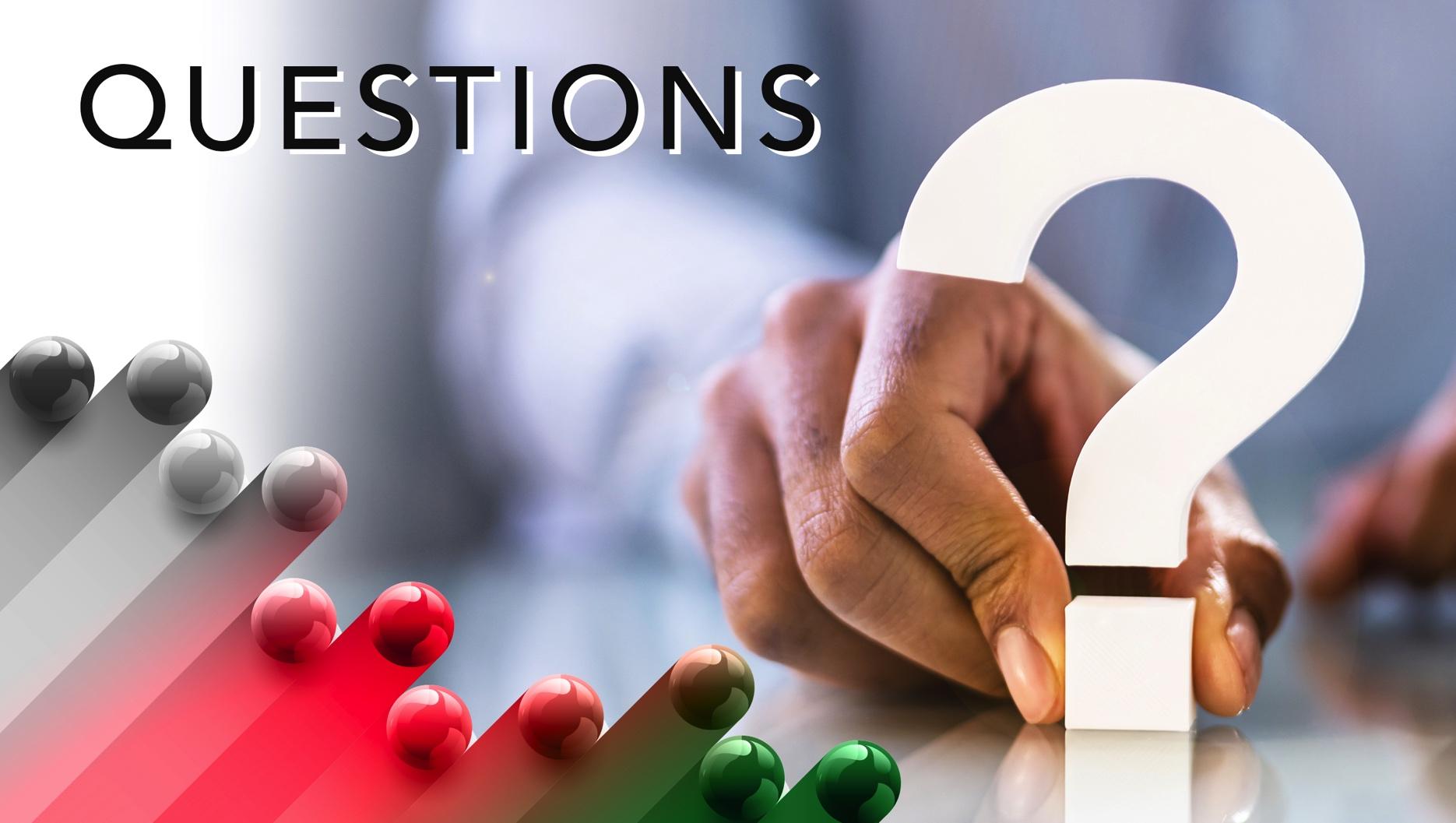 1. What do you think of Paul’s reasoning in the text; was it convincing?
2. What link do you see, if any, between the law under Moses and grace under Jesus?
3. Can you detect any teachings in Christianity that are harmful to the interests of black people?
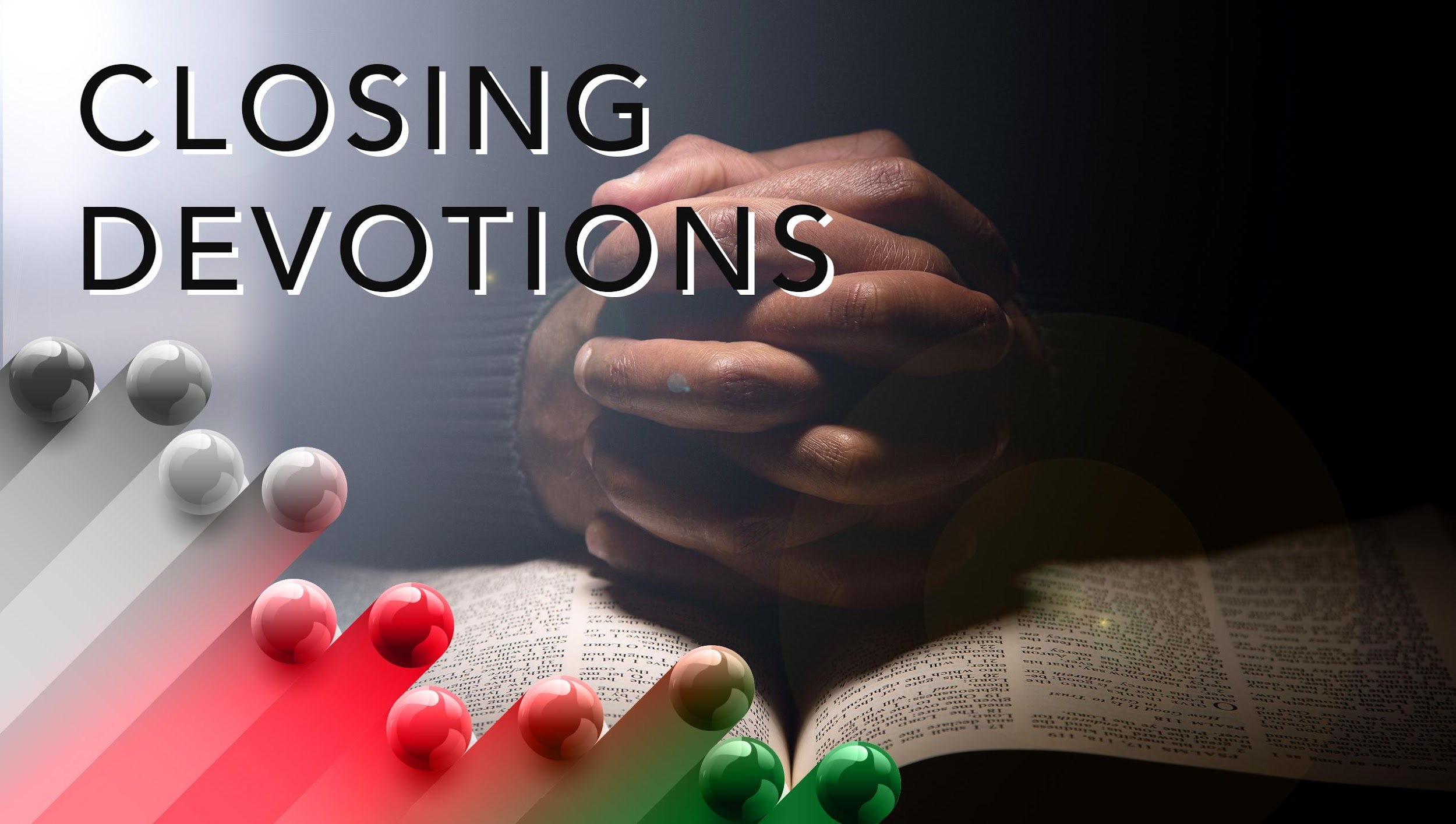 Closing Hymn: “In Christ Alone”

Closing Prayer: Dear Father, guide my heart along the path of your truth. And help me live in that truth for your honor and glory. In Jesus’ name I pray. Amen.